六年制學程課程實驗計畫 簡報
中華民國振鐸學會   丁志仁
本計畫主持單位
中華民國振鐸學會

柑園文教基金會
本計畫預期目標
課程理念(一)—生活實踐
課程理念(二)—公共性教育
課程理念(三)—全域境教
課程區塊(一)—工具能力
課程區塊(二)—領域學習
課程區塊(三)—專題及選修
成績與評量
廣宣計畫
成立六年制學程網站

建立六年制學程FB社團/粉絲專業/google群組

建立六年制學程部落格

計畫主持人接收電台訪問
辦學團隊
籌備委員:楊朝祥
                     黃榮村(邀請中)
                     陳柏璋(邀請中)

師資

行政人員
場地規劃
學生組成
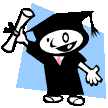 財務規劃—籌備階段
財務規劃—執行階段
執行進度
感謝與期望